Emergency Preparedness Regulations Update & State Agency Perspectives
Kimberly R. Smoak, MSH, QIDP
Chief of Field Operations/State Survey Agency Director
Division of Health Quality Assurance
Agency for Health Care Administration
Florida

Caecilia Blondiaux
Special Assistant, Quality, Safety & Oversight Group
CMS Central Office
2
Disclaimer
This presentation was prepared as a tool to assist providers and is not intended to grant rights or impose obligations. Although every reasonable effort has been made to assure the accuracy of the information within these pages, the ultimate responsibility for the correct submission of claims and response to any remittance advice lies with the provider of services. 

This publication is a general summary that explains certain aspects of the Medicare Program, but is not a legal document. The official Medicare Program provisions are contained in the relevant laws, regulations, and rulings. Medicare policy changes frequently, and links to the source documents have been provided within the document for your reference

The Centers for Medicare & Medicaid Services (CMS) employees, agents, and staff make no representation, warranty, or guarantee that this compilation of Medicare information is error-free and will bear no responsibility or liability for the results or consequences of the use of this guide.
Disclaimer
This presentation was prepared as a tool to assist providers and is not intended to grant rights or impose obligations. Although every reasonable effort has been made to assure the accuracy of the information within these pages, the ultimate responsibility for the correct submission of claims and response to any remittance advice lies with the provider of services. 

This publication is a general summary that explains certain aspects of the Medicare Program, but is not a legal document. The official Medicare Program provisions are contained in the relevant laws, regulations, and rulings. Medicare policy changes frequently, and links to the source documents have been provided within the document for your reference

The Centers for Medicare & Medicaid Services (CMS) employees, agents, and staff make no representation, warranty, or guarantee that this compilation of Medicare information is error-free and will bear no responsibility or liability for the results or consequences of the use of this guide.
4
Learning Objectives
Discuss and Overview the Requirements of The Final Rule

Trends and Next Steps

State Perspective and State Licensure
Four Provisions for All Provider Types
22
8
[Speaker Notes: Recap reminder of the provisiosn]
6
What are we seeing?
Discuss differences seen in citations

Reminders on survey procedures

Provide an overview of what compliance looks like nationally, regionally and by provider
7
E001 v E004
It is important to note that there is a difference between E0001 and E0004.
E0001- Is the Emergency Preparedness PROGRAM (the overall CoP/Cfc or requirement). This should be cited if the facility has no elements of the Emergency Preparedness Plans, Policies and Procedures, Communication or Training and Testing Program.
E0004- Is the Emergency PLAN. This is the risk assessment and plans, not the entire program.
8
Surveyor Notes-Citations on the 2567s
The survey process determines compliance or noncompliance 

The Statement of Deficiencies (SOD) justifies the determination

Consistent and accurate documentation is essential; must be based on objective, factual observations and not vague conclusions

Citations can also help guide the provider to make necessary corrections
9
Surveyor Notes-Citations Seen on EP
Examples
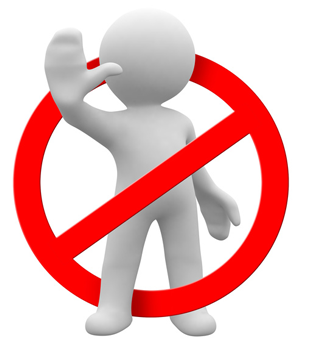 E 022  Policies/Procedures for Sheltering in Place CFR(s): 483.73(b)(4)

Based on an XX/XX/XXXX review of the facility's Emergency Response Procedures, it was determined that the procedures failed to include an adequate plan for sheltering in place.
10
Based on documentation review and staff interview, the facility's Emergency Preparedness plan did not address policies and procedures regarding the sheltering in place of residents, staff and volunteers who remain in the facility during an emergency or disaster event. The facility lacked a policy.

The findings are: On XX/XX/XXXX between 12pm- 2:00pm during the recertification survey, review of the facility's Emergency Preparedness plan revealed that they lacked a policy regarding the sheltering in place of residents, staff and volunteers who will remain in the facility during an emergency.
Facilities are required to have policies and procedures for sheltering in place which align with the facility's risk assessment and are expected to include the criteria for determining which patients and staff would be sheltered in place. In an interview on XX/XX/XXXX at approximately 2:00pm, the Director of Support Services stated that they will update and revise the policies and procedures.
Examples
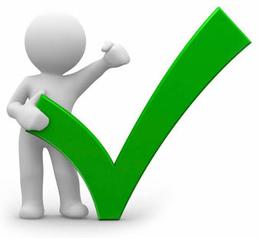 11
12
CMS Analysis of EP Rule Citations
CMS will review recent emergency preparedness deficiencies among provider types. 
We will begin analyzing citations in hopes to conduct a trend analysis by Region and Provider type which may provide insight on:
Identify ways to strengthen emergency preparedness efforts at all levels 
Enhance and hone future technical assistance efforts 
Highlight geographic variances 
Reduce surveyor variances 
Create a reporting template that may serve many customers
Create a baseline of information that can be updated and monitored
13
CMS Analysis of EP Rule Citations
We’ve started this analysis workgroup with colleagues in ASPR to assist.

Looking for feedback to see if analysis would serve as a tool for providers

Anticipate actual release not until November/December 2018
Number of EP Citations by HHS Region
SAMPLE TEMPLATE
Region 6
Region 10
Region 1
Region 5
Region 2
Region 4
Region 7
Region 8
Region 3
Region 9
1145 Citations
717 Citations
274 Citations
1467 Citations
344 Citations
1620 Citations
405 Citations
99 Citations
785 Citations
1641 Citations
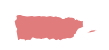 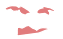 Includes total number of citations (n=8497) issued between February 1, 2018 and June 29, 2018.
Top 5 Citations by Providers
SAMPLE TEMPLATE
Number of EP Citations by Provider Type
SAMPLE TEMPLATE
Includes total number of citations (n=8497) issued between February 1, 2018 and June 29, 2018.
17
Do Not Go Outside of the Scope of Survey Procedures
CO has received multiple inquiries/complaints from facilities questioning their EP citations. Among these:
Surveyors requiring leadership to identify specific names on whom they spoke to in emergency management agencies
Surveyors stating that the facilities are being cited for the Emergency Program although the facility had some elements (E0001 v E0004 Issue)

Stick with the survey procedures in Appendix Z or contact your RO for guidance. The rule is broad and flexible for providers. Subjective.
18
State Perspective
19
Florida Emergency Preparedness and Response
Health Care Facility Emergency Preparedness
Licensure Requirements
Federal Requirements
AHCA Role in Emergency Response
Hurricane Irma Experience
New Emergency Power Regulations
Emergency Management Resources
Local Collaboration
20
Partnerships
Strong and Effective Partnerships are Critical to Emergency Preparedness and Response
21
Health Care Facility Licensure
AHCA Regulation of Health Care Providers 
State Licensure
Federal Certification for Medicare and Medicaid
Inspections
Consumer Complaints
Concerns/Monitor Visits

Licensees are legally responsible for all aspects of the provider operation.
A license issued is a public trust and a privilege and is not an entitlement.
The maintenance and operation of a provider must ensure safe, adequate, and appropriate care and treatment, and health of persons treated.
22
Regulated Health Care Facilities and Providers
Homes for Special Services
Hospices
Hospitals
Intermediate Care Facilities for Developmentally Disabled
Nurse Registries
Nursing Homes (Skilled Nursing)
Prescribed Pediatric Extended Care Centers
Residential Treatment Facilities
Short Term Residential Treatment Facilities
Transitional Living Facilities
Federal Certification Programs
Underlined – Emergency Planning Review and Approval Required
Italics – Emergency Plan – No External Approval
Abortion Clinics
Adult Day Care Centers
Adult Family Care Homes
Ambulatory Surgery Centers
Assisted Living Facilities
Birth Centers
Clinical Laboratories
Crisis Stabilization Units
Health Care Service Pools
Health Care Clinics
Home Health Agencies
Home Medical Equipment Providers
Homemaker Companion Agencies
23
Health Care Facility Emergency Preparedness
Comprehensive Emergency Management Plans
Required for hospitals, nursing homes, assisted living facilities, home health agencies and other health care providers
Enable self-sufficiency during an emergency
Licensure rules developed by AHCA and other state agencies
Federal regulations
24
Florida Comprehensive Emergency Management Plans
Plan Components
Risk Assessment and Planning
Policies and Procedures
Communication Plan
Training and Testing

Hazard Analysis
Resident Characteristics – Dementia, Oxygen, Dialysis
Facility Flood Zone
Proximity to Transportation
25
Florida Comprehensive Emergency Management Plans-cont.
Emergency Activation 
Key Staff / Chain of Command
Continuous Staffing and Staff Families
Food, Water, Sleeping Arrangements
Emergency Power Plan, Fuel, Capacity
Transportation
Evacuation and Re-Entry
Sheltering Others
Notification and Reporting
26
Plan Review and Approval
State comprehensive emergency management plan is subject to review and approval by either the local emergency management agency or Department of Health. 
Plan review must be completed within 60 days and either approve the plan or advise the facility of necessary revisions.
Frequency of subsequent reviews vary by provider type – e.g. nursing homes CEMPs submission is annual, ALF when substantial changes are made.
27
State Agency Role and Responsibilities During an Emergency
Track Provider Status and Impact
Assist in Prioritization of Response
Facilitate Updates to State and Federal Agencies and Partners Regarding Provider Status
Provider Contact and Data Collection Surrounding Events
Site Visits Post-Impact Assessments
	AHCA, DOH, Other Partner Agencies
Carry out Regulatory Duties as Necessary
28
Florida’s Online Reporting System
Emergency Status System (ESS)
Provider Registration
Access for Emergency Management Officials
Series of Releases 
Improve Information Available
Improve Flexibility
Ongoing Improvements
29
2017 Season Challenges
Execution of Emergency Plans 
Home Health and Hospice Continuity of Care
Transportation
Gas Shortages
Evacuation Plans 
Original Plans Not Feasible
Expedited Re-Entry After Storm
Post-Storm Evacuations
Extensive Power Outages
Heat, Generators, Fuel
30
Irma Experience Power Restoration
6.7 million homes and businesses lost power at the height of storm (September 11th)
75% restored by September 15th (1.5 million)
Logistics – generators and fuel
Post-impact evacuation
31
Hurricane Irma Health Care Facility Reported Impact
Power Outage
350 Nursing Homes (683 licensed)
1,677 Assisted Living Facilities (3,109)
Half of Long Term Care Providers had No Power in Excess of 2 Days 

Evacuations
88 Nursing Homes
635 Assisted Living Facilities
90 Long Term Care Providers Returned Post-evacuation Before Full Power was Restored
32
Emergency Power Rules: Time Line (NH and ALF)
Final Rules Ratified by the Legislature via Legislative Bills

March 26, 2018	 	Rules Effective Upon Governor 
			 	Scott’s Signature of Bills
April 25, 2018      	Emergency Power Plans Due 30 
				Days after Effective Date of Rules
June 1, 2018		Emergency Power Plans 
				Implemented or Extension Submitted
January 1, 2019		Implementation Extension 
				Under Certain Conditions
33
Emergency Power Plan Requirements
Emergency power plan is part of the Comprehensive Emergency Management Plans (CEMPs)
Emergency power source maintained at the facility
Must support internal temperatures of 81 degrees or less
Safe temperatures at all times for residents
Nursing homes - no less than 30 square feet per resident
ALF – no less than 20 square feet per resident, may use 80% of licensed capacity to calculate, resident choice/ facility monitors
Facilities on same campus may share resources
34
Emergency Power Fuel: NH
Support internal temperatures for 96 hours
72 hours onsite fuel or piped gas
Bring additional 24 hours of fuel onsite (to achieve 96 hours) upon declaration of an emergency
If fuel storage is restricted by regulations and piped gas is not available, must replenish 24 hours prior to depletion
35
Emergency Power Fuel: ALF
Support internal temperatures for 96 hours
72 hours onsite fuel or piped gas for 17+ beds
48 hours onsite fuel or piped gas for 16 or less beds
Bring additional fuel onsite (to achieve 96 hours) upon declaration of an emergency
If fuel storage is restricted by regulations, must replenish 24 hours prior to depletion
Carbon monoxide detectors are required
Questions and Comments
Thank you
Save the Date

State Executives Training Institute
2019 SADOC/SETI – May, 13–17, 2019
See you in Baltimore!!!